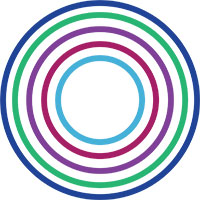 Supports for People with I/DD  in the District of Columbia
9,632 individuals estimated to have Developmental Disabilities*
77%
(7,367)
23% 
(2,265)
Receiving DDS Services
Not Receiving 
DDS Services
1
*Based on 1.49% prevalence, S. Larson, University of Minnesota (2013)
[Speaker Notes: Partnering on a Needs Assessment
Advocacy]